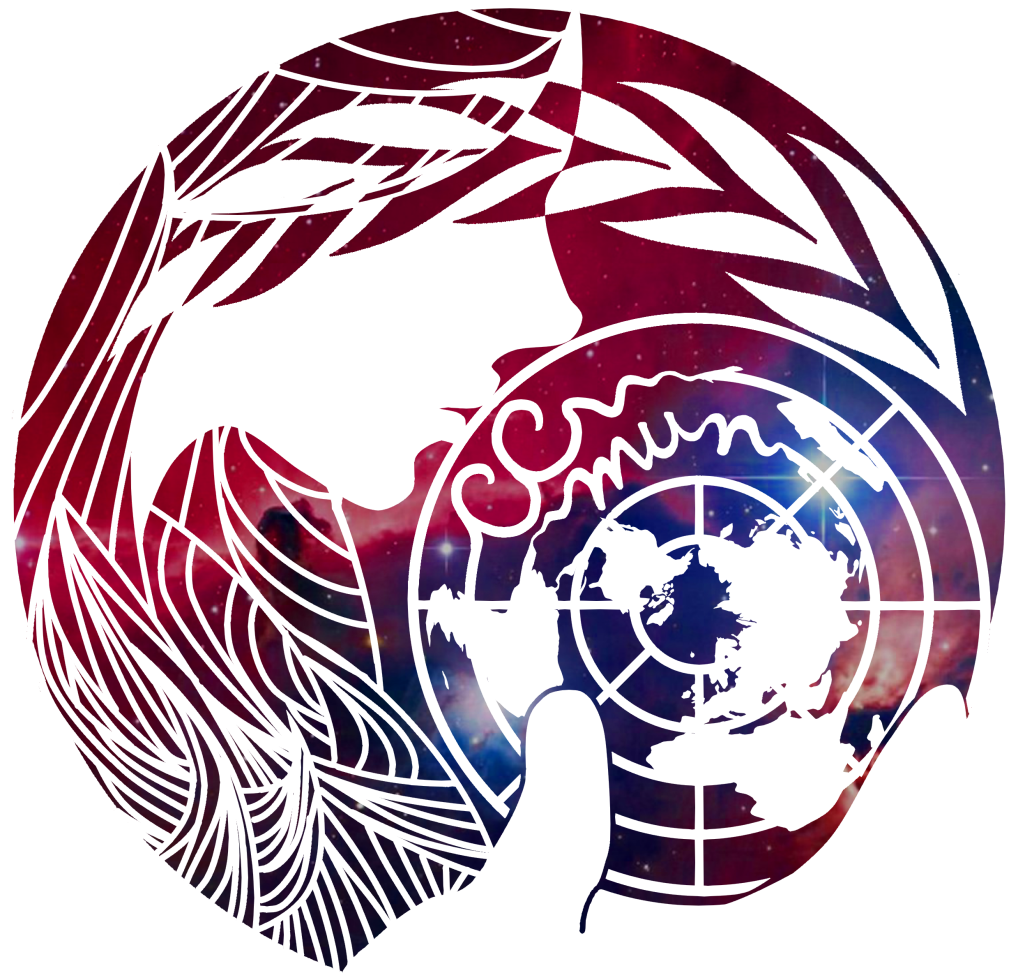 CCMUN IIRule of Porcedure
製作者:Skylar Kuo
Structure
Lobbying
Debating
Voting
Roll Call+
Opening Speech
製作者:Skylar Kuo
製作者:Skylar Kuo
When The conference starts…
“The house will
now come to order. Delegates please be seated.”
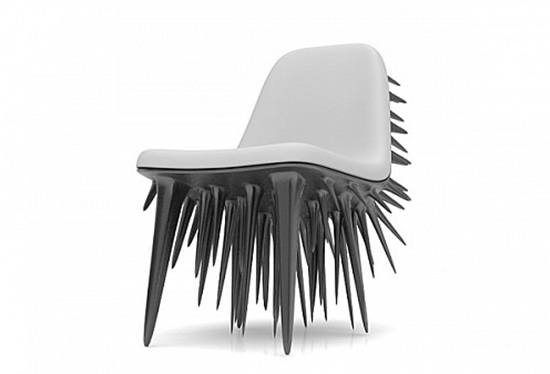 製作者:Skylar Kuo
Roll Call
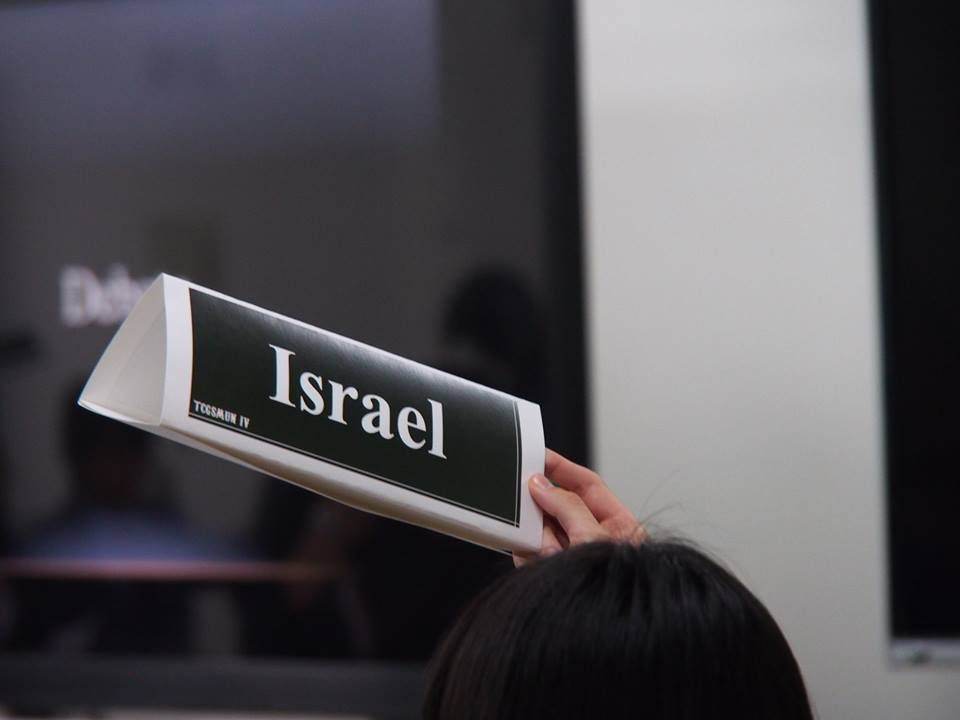 “The chair will now conduct Roll Call. Delegates who are recognized, please raise your placard high and say ‘’Present”.
or “present and voting”.
(Countries will be called out in alphabetical order.)
製作者:Skylar Kuo
OPENING SPEECH
An opening speech is a statement to let other countries know your position towards the issue at hand.
製作者:Skylar Kuo
We’ll now start the opening speeches, delegates will be called in a group of three.    Delegate of (       ), (      ), and (      ) you have been recognized in that order, please                                approach the podium.
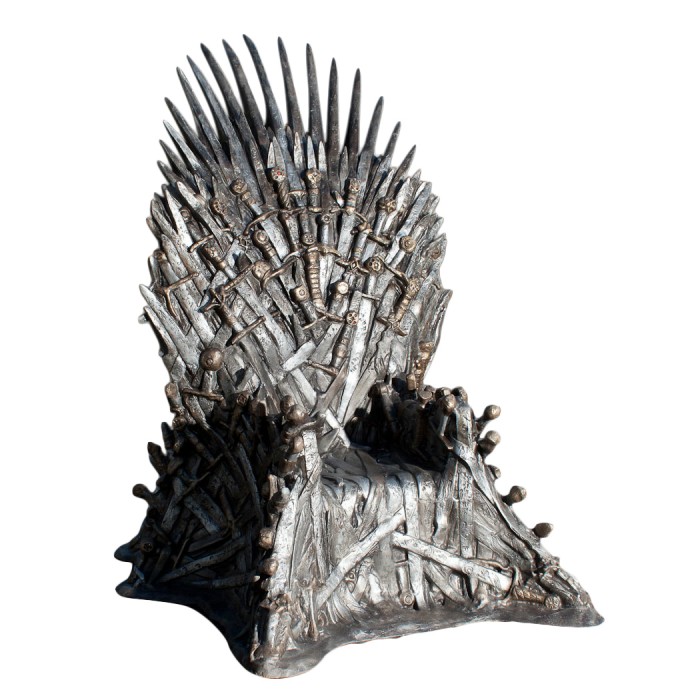 製作者:Skylar Kuo
Points of personal privilege
Audibility!!!!!!
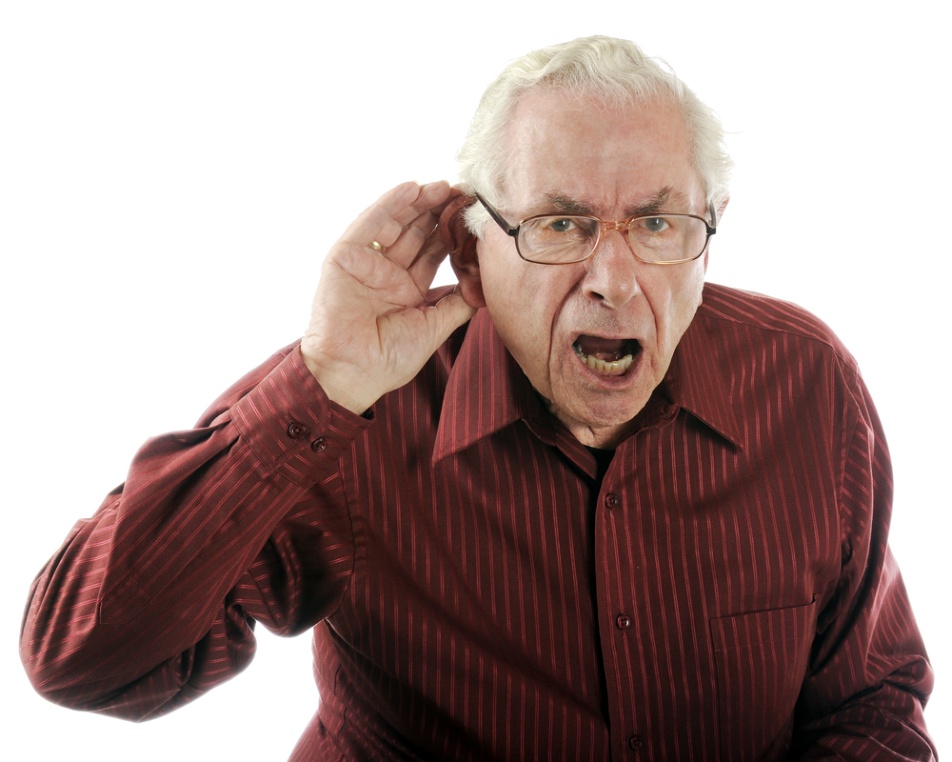 You are only allowed to interrupt  a delegate  on the podium when you have a point of personal privilege.
製作者:Skylar Kuo
Rights of reply
This is a perfect time for delegates to say who they are going to be alliances with.
(Rights of reply must be statements, not questions.)
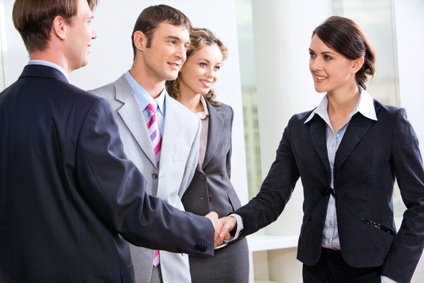 製作者:Skylar Kuo
LOBBY TIME
Time to get up and meet other countries with similar stances over the topic!! Try to talk to as many countries as you can!!
製作者:Skylar Kuo
Countries should gather and discuss  the  details of the draft resolution in order to make the most comprehensive and detailed resolution.
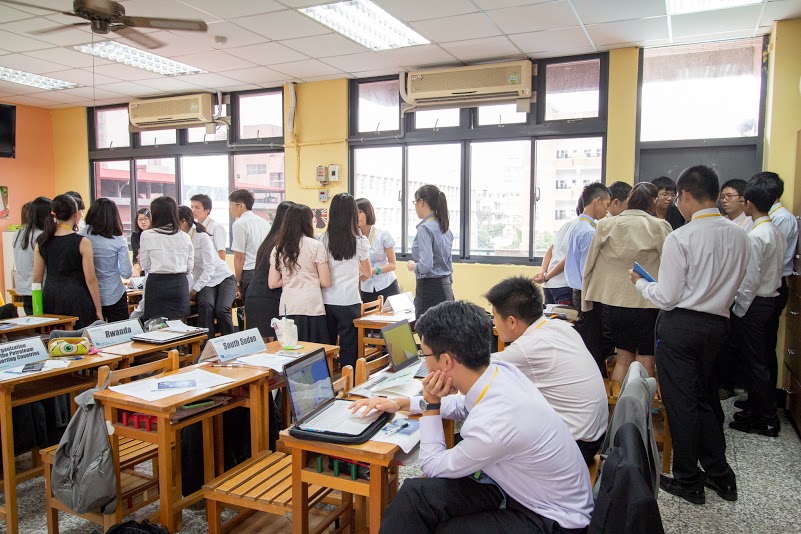 製作者:Skylar Kuo
After your country bloc finishes the draft resolution, print it out and show it to your chair who will check the format, and then bring it to the approval panel for it to be approved and stamped, then hand it back to the chair to have it printed out.
“Lobbying time has elapsed, delegates 
please return to your seats.”
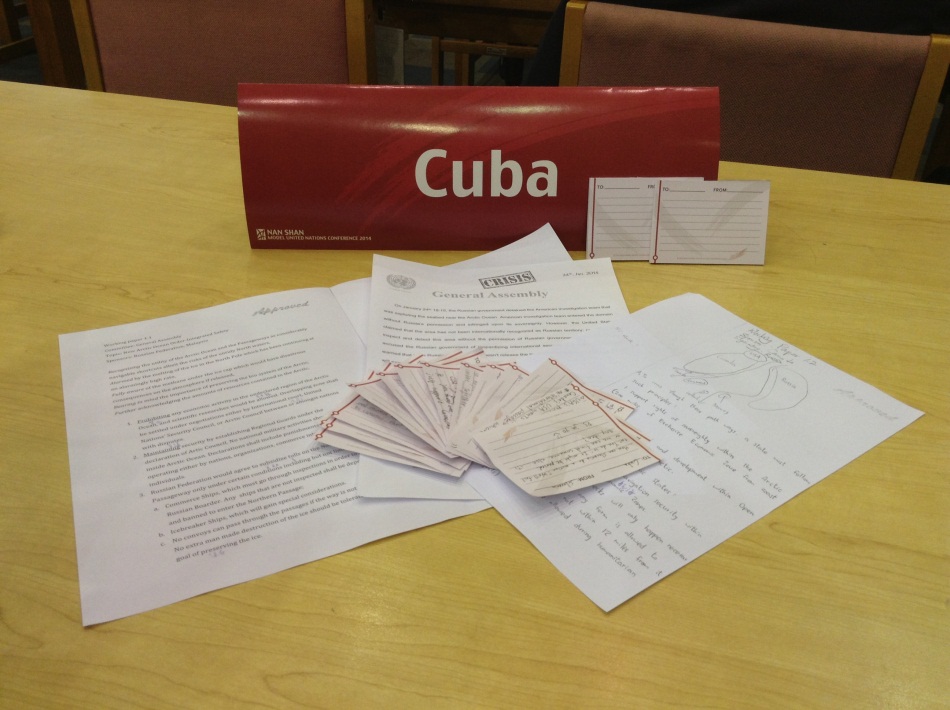 By this time, your draft resolutions must be done, approved, sent  to the and printed out. The draft resolutions will now be distributed.
製作者:Skylar Kuo
製作者:Skylar Kuo
DEBATE TIME~
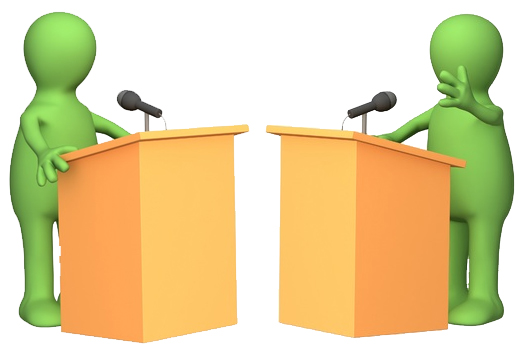 製作者:Skylar Kuo
The chair will call on the main submitter of the draft resolution to read out the clauses and make a persuasive speech.
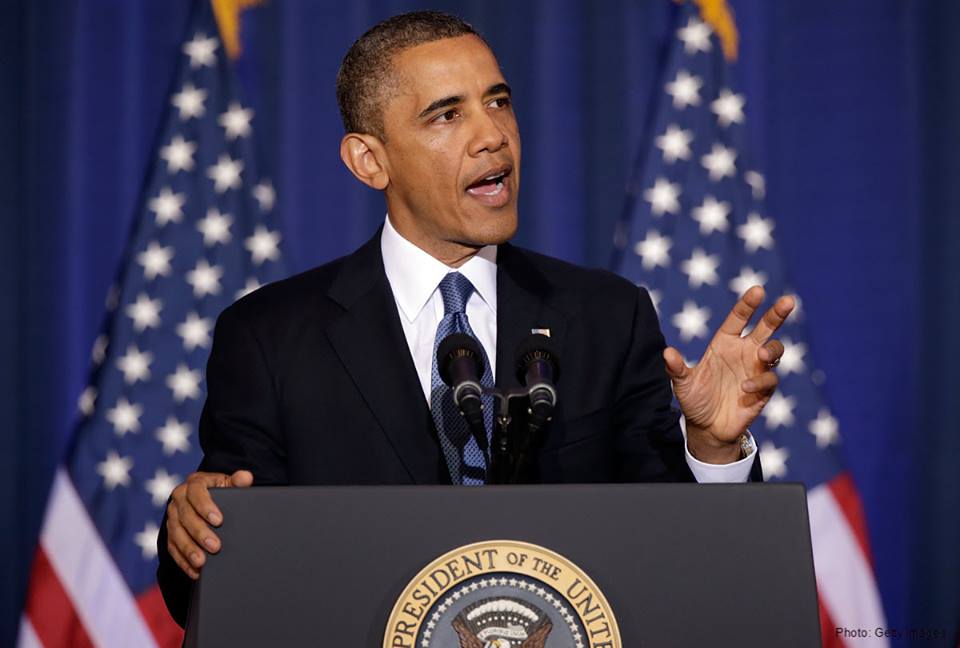 製作者:Skylar Kuo
Persuasive speech?
The meaning of a persuasive speech is to convince all delegates in the house to agree to your stance.
製作者:Skylar Kuo
After persuasive speech…
Points of information!!!!
Points of Information are entertained only with the speaking delegate’s permission. If the delegate has opened himself/herself to POIs, feel free to raise your placard to be recognized, after the chair recognizes you, feel free to ask any question you have regarding the DR. It is important to remember that POIs must be in question form and you can only ask one at a time, unless the chair grants you a follow-up (max one follow-up).
製作者:Skylar Kuo
I really want to vote for this resolution, but I think there is something that my country is not in favor of. What should I do???
製作者:Skylar Kuo
You can slightly amend this draft resolution by submitting an amendment to the chair 
製作者:Skylar Kuo
VOTE FOR AMENDMENTS
Delegates are reminded that there are no abstentions when voting for amendments.
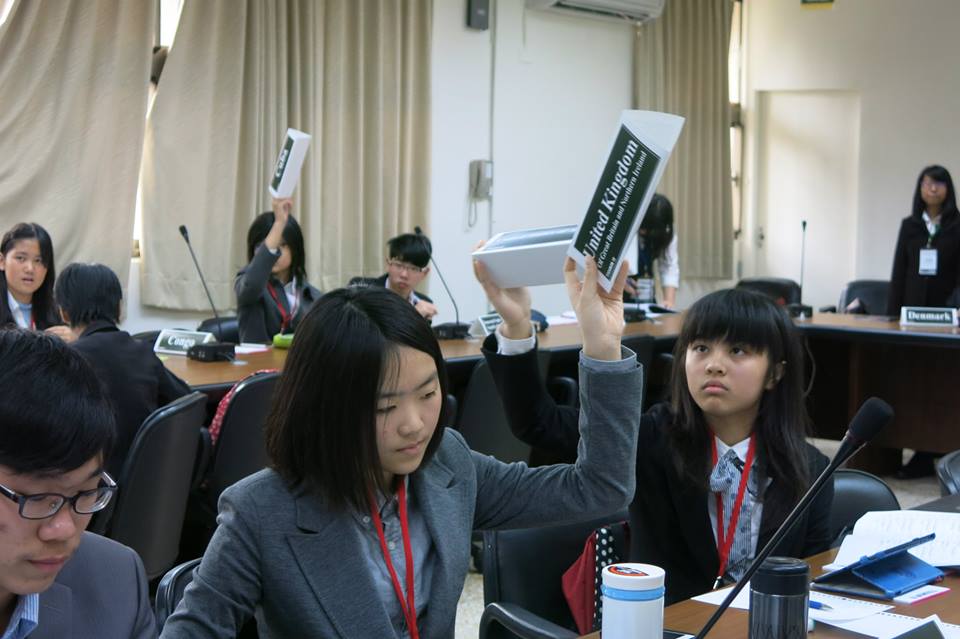 Voting for the Draft Resolution!!
製作者:Skylar Kuo
“You can either vote FOR, AGAINST or ABSTAIN”
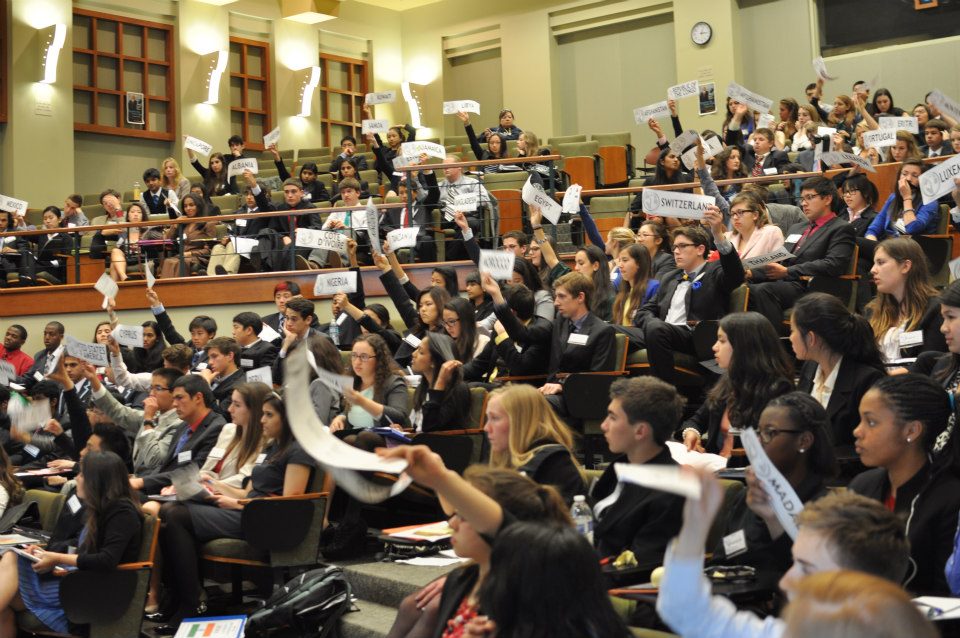